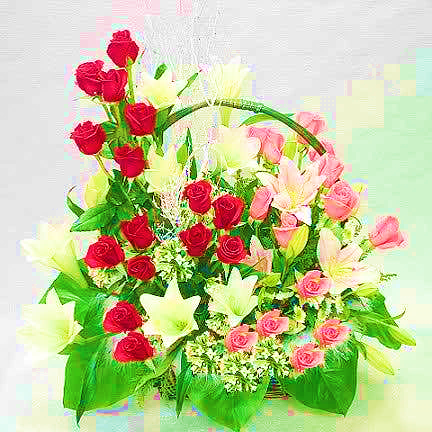 স্বাগতম
শিক্ষক পরিচিতি
মোঃ রফিকুল আলম সরকারপ্রভাষক,রসায়ন বিভাগ
নাগেশ্বরী মহিলা কলেজ, কুড়িগ্রাম।
ID: rafiqulalam.nmc
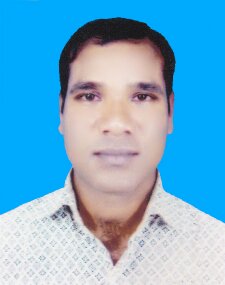 পাঠ পরিচিতি
শ্রেণিঃ দ্বাদশ
বিষয়ঃ রসায়ন ২য় পত্র
অধ্যায়ঃ ১ম(পরিবেশ রসায়ন)
পাঠ শিরোনামঃ গ্যাসের সূত্রসমুহ
আজকের পাঠঃ চার্লসের সূত্র
পূর্বজ্ঞ্যান যাচাই
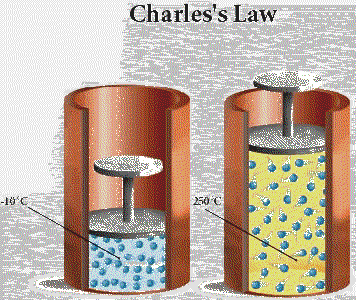 কী দেখতে পারছো?  উত্তরঃ তাপমাত্রা পরিবর্তনে আয়তন পরিবর্তন হচ্ছে।
শিখনফল
এই পাঠ শেষে শিক্ষার্থীরা ...
১। চার্লসের সূত্র বলতে পারবে।
২। গ্যাসের সংকোচন ও সম্প্রসারনের উপর তাপমাত্রার প্রভাব ব্যখ্যা করতে পারবে ।
৩। চার্লসের সূত্রের প্রয়োগ লিখতে পারবে।
চার্লসের সূত্র
স্থির চাপে নির্দিষ্ট ভর কোনো গ্যাসের আয়তন উহার উপর প্রযুক্ত ক্যালভিন তাপমাত্রার সমানুপাতিক।
   অর্থাৎ চাপ স্থির রেখে নির্দিষ্ট ভর বিশিষ্ট কোনো গ্যাসের তাপমাত্রা যতগুণ বৃদ্ধি করা হবে উহার আয়তন ততগুণ বৃদ্ধি পাবে। আবার তাপমাত্রা যতগুণ কমানো হবে আয়তন ততগুণ কমে যাবে।
নিচের চিত্রটি লক্ষ্য কর-
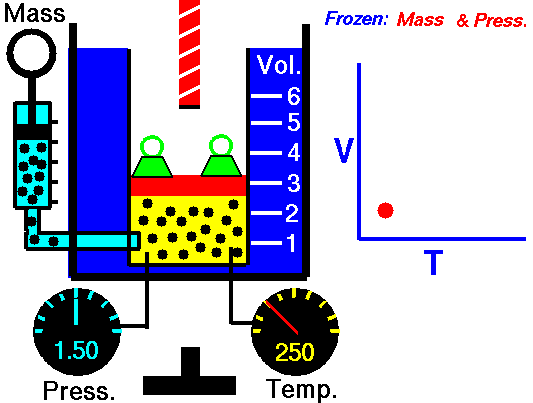 চার্লসের সূত্রের গাণিতিক প্রকাশ
যদি কোনো গ্যাসের নির্দিষ্ট ভরের আয়তন V এবং তাপমাত্রা T
 হয় তবে চার্লসের সূত্রের গাণিতিক রুপ হবে -
এখানে চাপ,
P = স্থির।
চার্লসের সূত্রের ব্যাখ্যা
ধ্রুব চাপে তাপমাত্রা ও আয়তনের সম্পর্ক
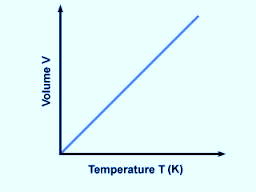 একক কাজ
V বনাম T লেখচিত্র অংকন কর।
জোড়ায় কাজ
দলীয় কাজ
মুল্যায়ন
বাড়ীর কাজ
চার্লসের সূত্রের ব্যবহার লিখে নিয়ে আসবে।
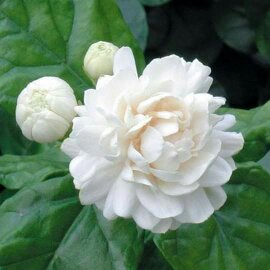 ধন্যবাদ